Utilizing Drone Photogrammetry to Simply Visualize Coastal Flood Risk
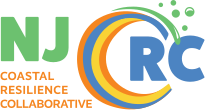 Benjamin Komita, EIT
03/19/2025
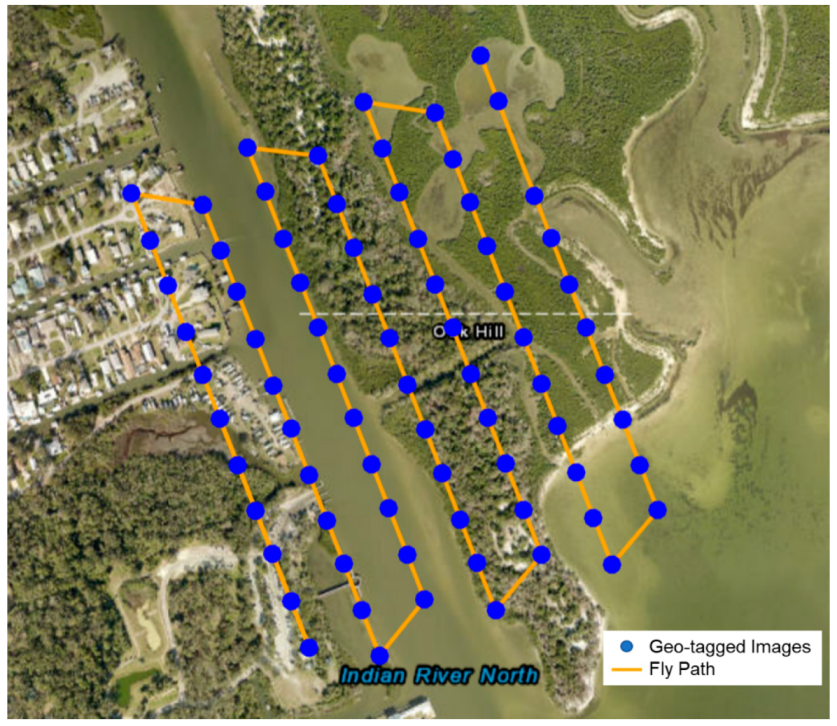 Basics of Drone Photogrammetry
Aerial based highly detailed photography
Requires ground control points (GCP)
Overlapping photos along flight path
Process photos using software
Manually align GCP with images 
Retrieve point cloud
Congrats! You have a detailed aerial map with elevations (3D)
Yang, B., Hawthorne, T. L., Torres, H., & Feinman, M. (2019). Using Object-Oriented Classification for Coastal Management in the East Central Coast of Florida: A Quantitative Comparison between UAV, Satellite, and Aerial Data. Drones, 3(3), 60. https://doi.org/10.3390/drones3030060
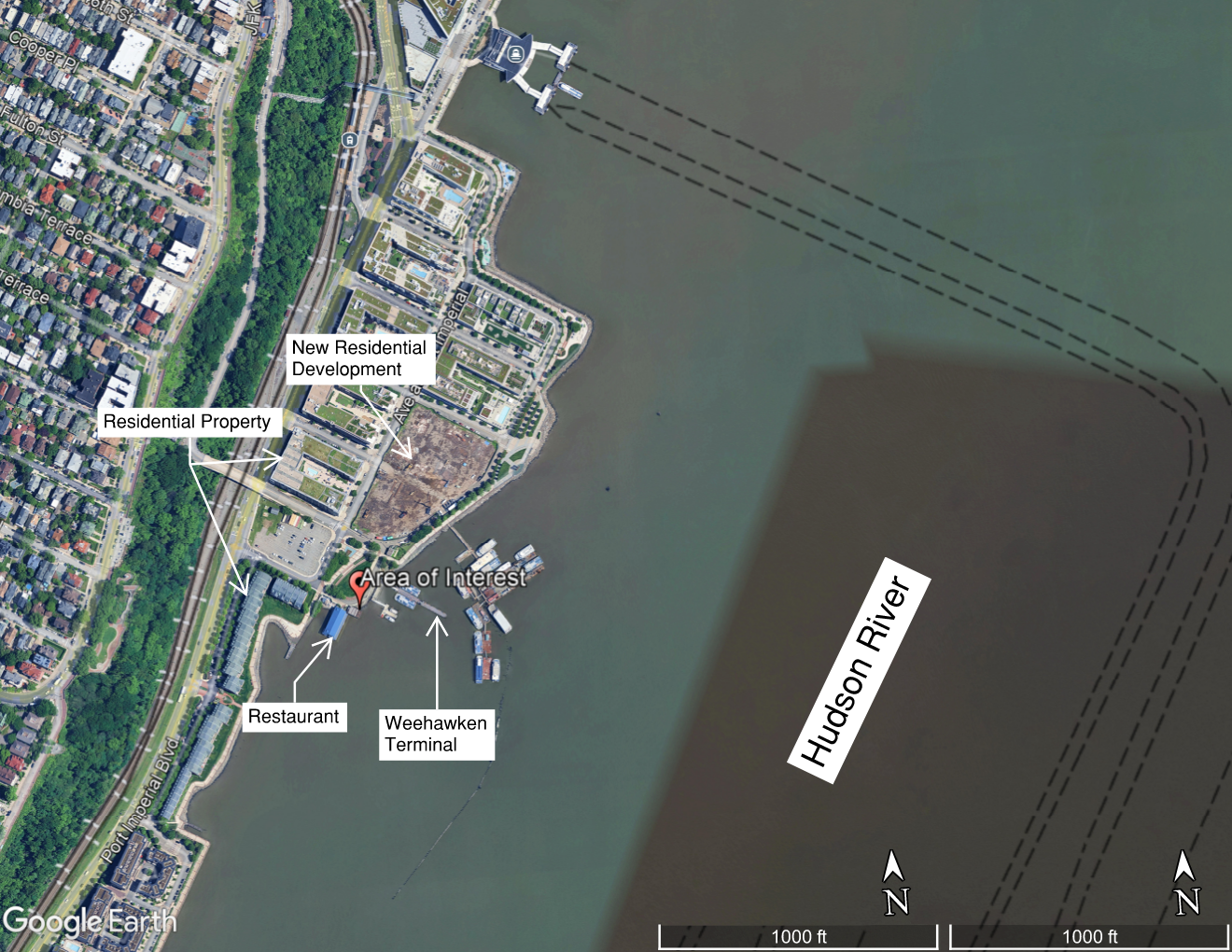 How can we use it?
Conventional topo survey combined with imagery
Point cloud > desktop “site visits”
Interactive investigation of areas of interest
Identify low terrain
Assess site vulnerability to flooding
Highlight impact of coastal flooding
Example: Port Imperial/ Weehawken Waterfront
Yang, B., Hawthorne, T. L., Torres, H., & Feinman, M. (2019). Using Object-Oriented Classification for Coastal Management in the East Central Coast of Florida: A Quantitative Comparison between UAV, Satellite, and Aerial Data. Drones, 3(3), 60. https://doi.org/10.3390/drones3030060
Investigate Normal MHHW Tide Levels
Set baseline water level conditions (or whatever tidal elevation is appropriate)
Look at potential daily tide interactions with terrain
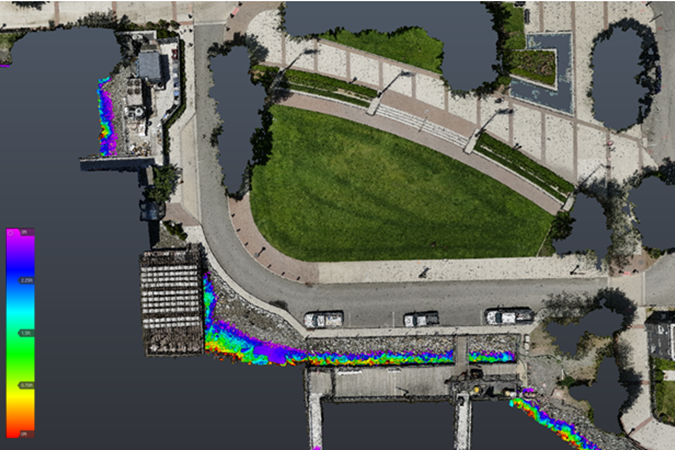 MHHW
Trees/tall vegetation blocking aerial drone view of ground
Imagery notes all areas above water or above MHHW elevations
Rainbow colors note all areas underwater or below MHHW during daily tide conditions
Investigate Extreme/King Tide Levels
Set site specific measured (or predicted) monthly highest high tide level
Look at potential monthly tide interactions with terrain
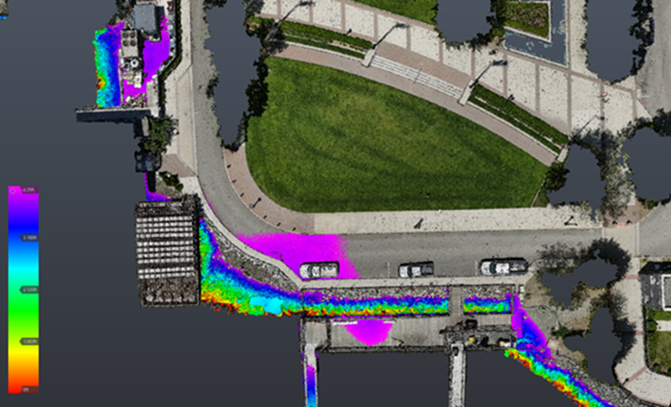 MHHW +2.5’
Lowest point of upland site = first to feel coastal flooding and runoff accumulation
“Pinch point” in the riprap (matches erosion hotspot and undermining of the sidewalk)
Dock/walkway overtopping BEFORE we consider waves
Investigate Storm Water Levels
Set storm event water level conditions (1-yr, 5-yr, 100-yr, etc.)
Look at potential yearly tide interactions with terrain
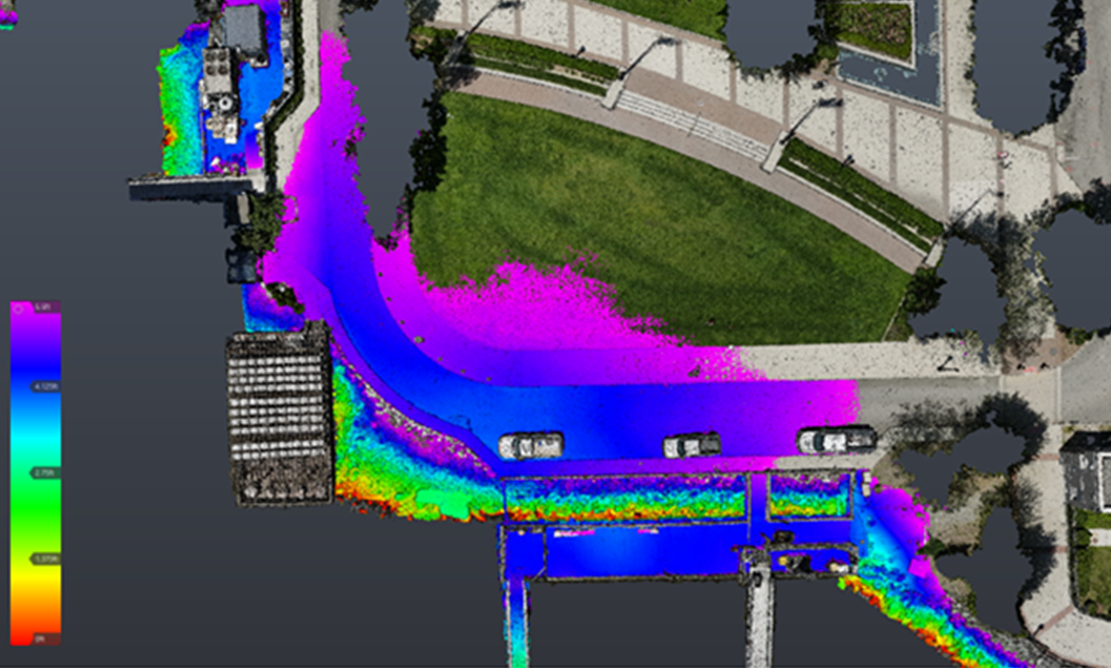 MHHW +3.75’
Upland site inundation from only SWL (no waves or runoff)
Prepare for emergency response! Road covered = restricted site access
What infrastructure is at risk during storm conditions and how can we protect it prior?
Importance of Visualizing Coastal Flood Risk
How can we maximize it?
SLR leading to increase in sunny day flooding events
Accessibility/understanding for clients/stakeholders/owners
Topo and contour survey VS visuals (both include elevation data)
Tailored to the project goals
Similar cost while faster
Help to direct and optimize design solutions
E.g. maybe the site is susceptible to flooding at only one location or from a different flooding source
Basic introduction to client on severity of their problems (even photos only!)
Visually observe progression of erosion from flood events
Adapt visualization strategies based on environment or client
Questions?